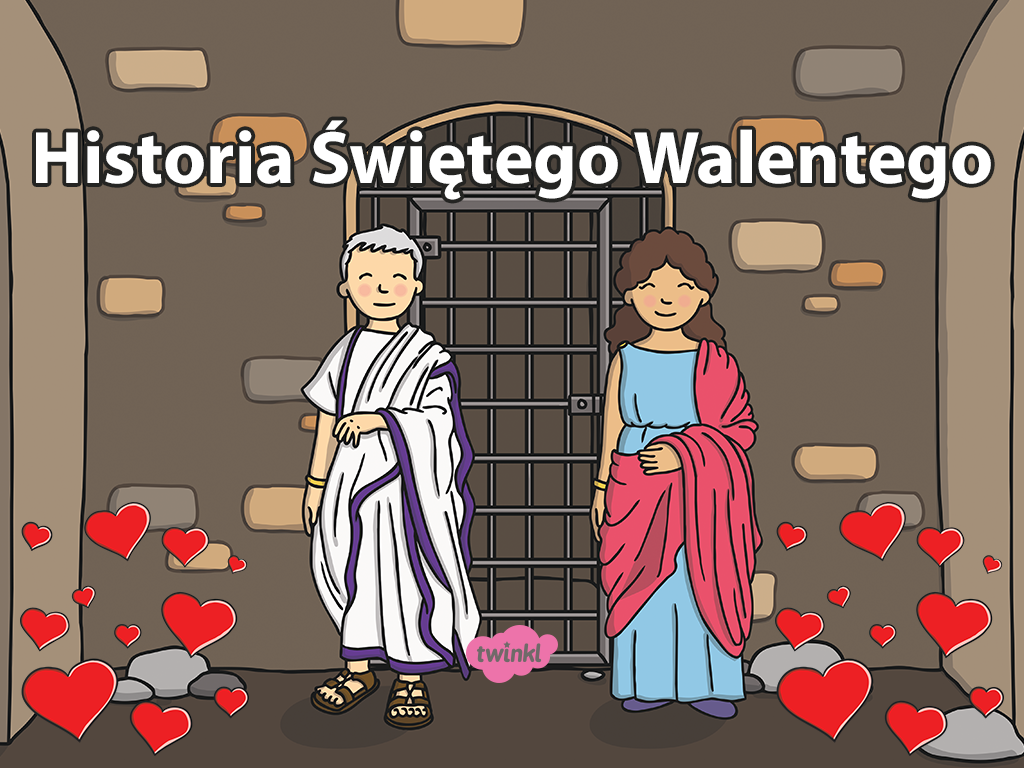 Święty Walenty był Rzymskim biskupem. Żył on w III wieku,gdy Rzymem władał cesarz Klaudiusz.
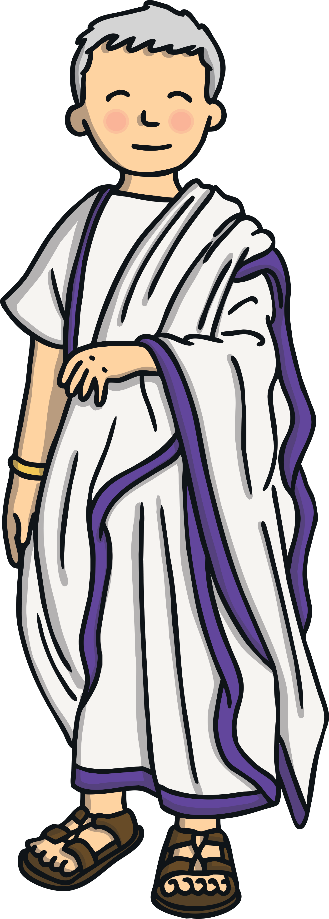 Walenty
Klaudiusz
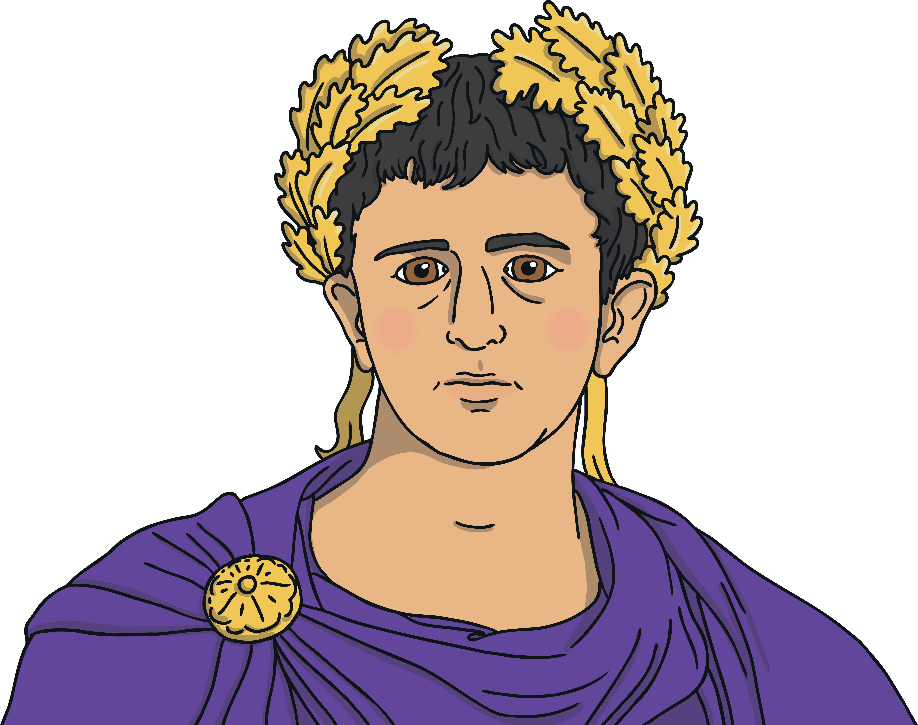 Klaudiusz był zły, ponieważ rzymska armia nie była wystarczająco duża, a mężczyźni nie chcieli zostawiać swoich żon i dzieci,by walczyć w imieniu cesarza.
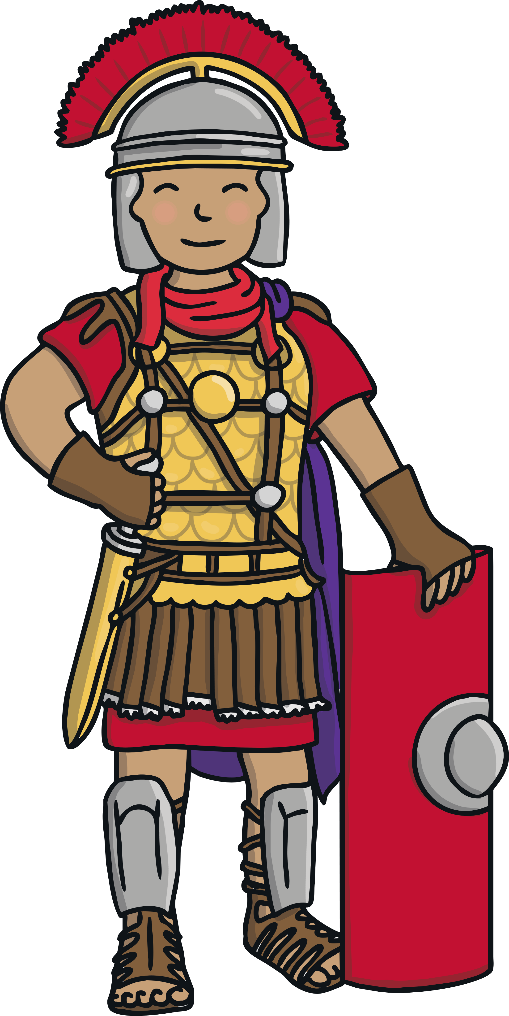 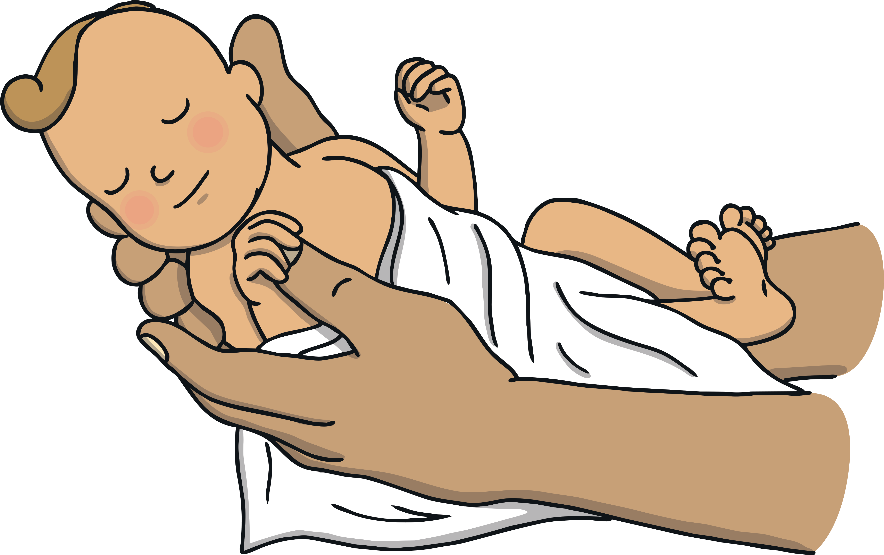 Cesarz Klaudiusz postanowił, że młodzi mężczyźni nie mogą się żenić – dzięki temu nie będą mogli użyć żony albo rodzinyjako wymówki aby nie dołączyć do armii.
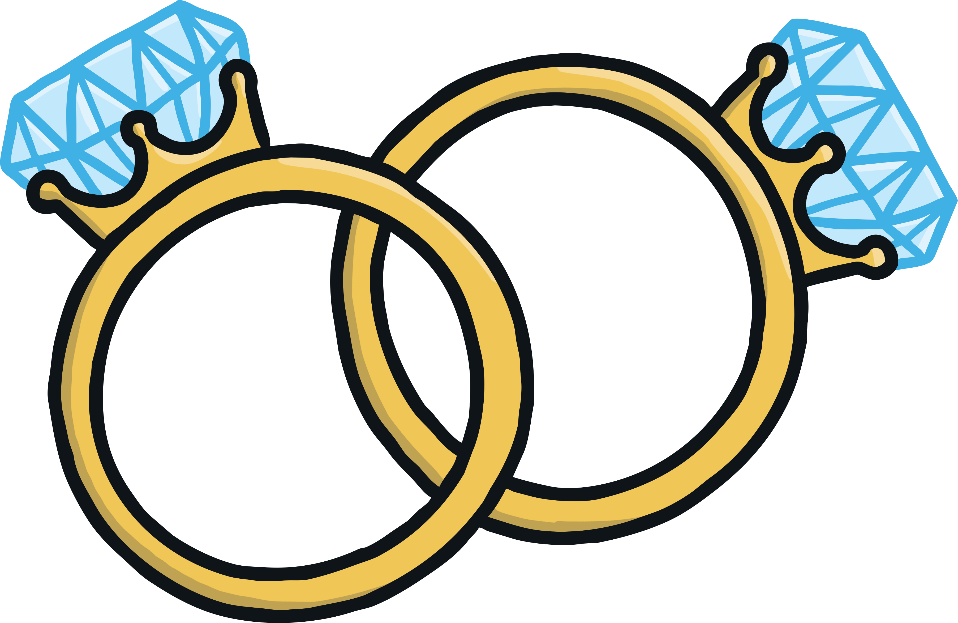 Walenty był biskupem, dzięki czemu mógł pomóc mężczyznomudzielając im ślubu w tajemnicy.
Niestety nie trwało to długo. Cesarz Klaudiusz dowiedział się o czynach Walentego i kazał go aresztować.
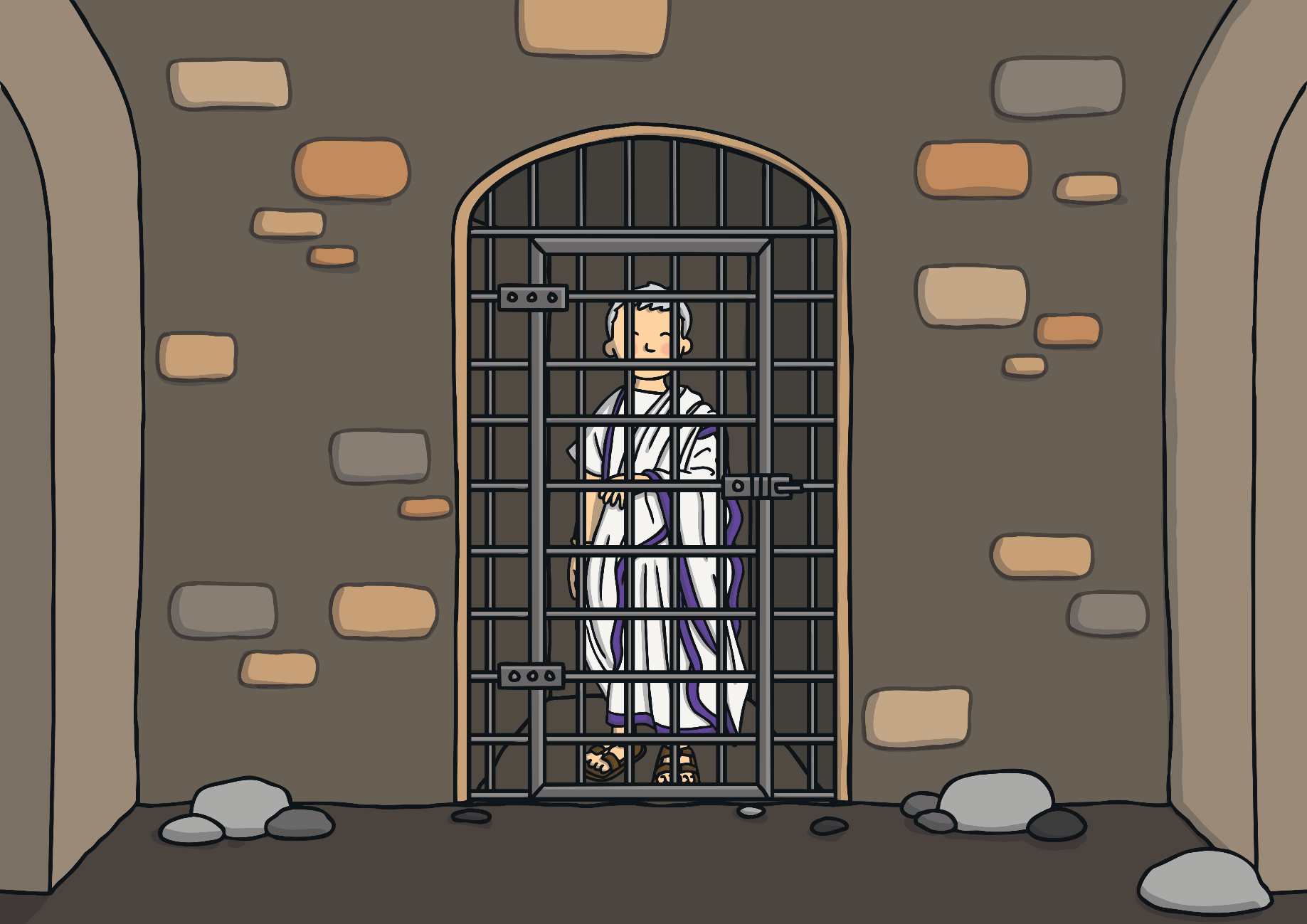 Podczas pobytu w więzieniu Walenty został nauczycielem Julii, niewidomej córki strażnika więzienia.
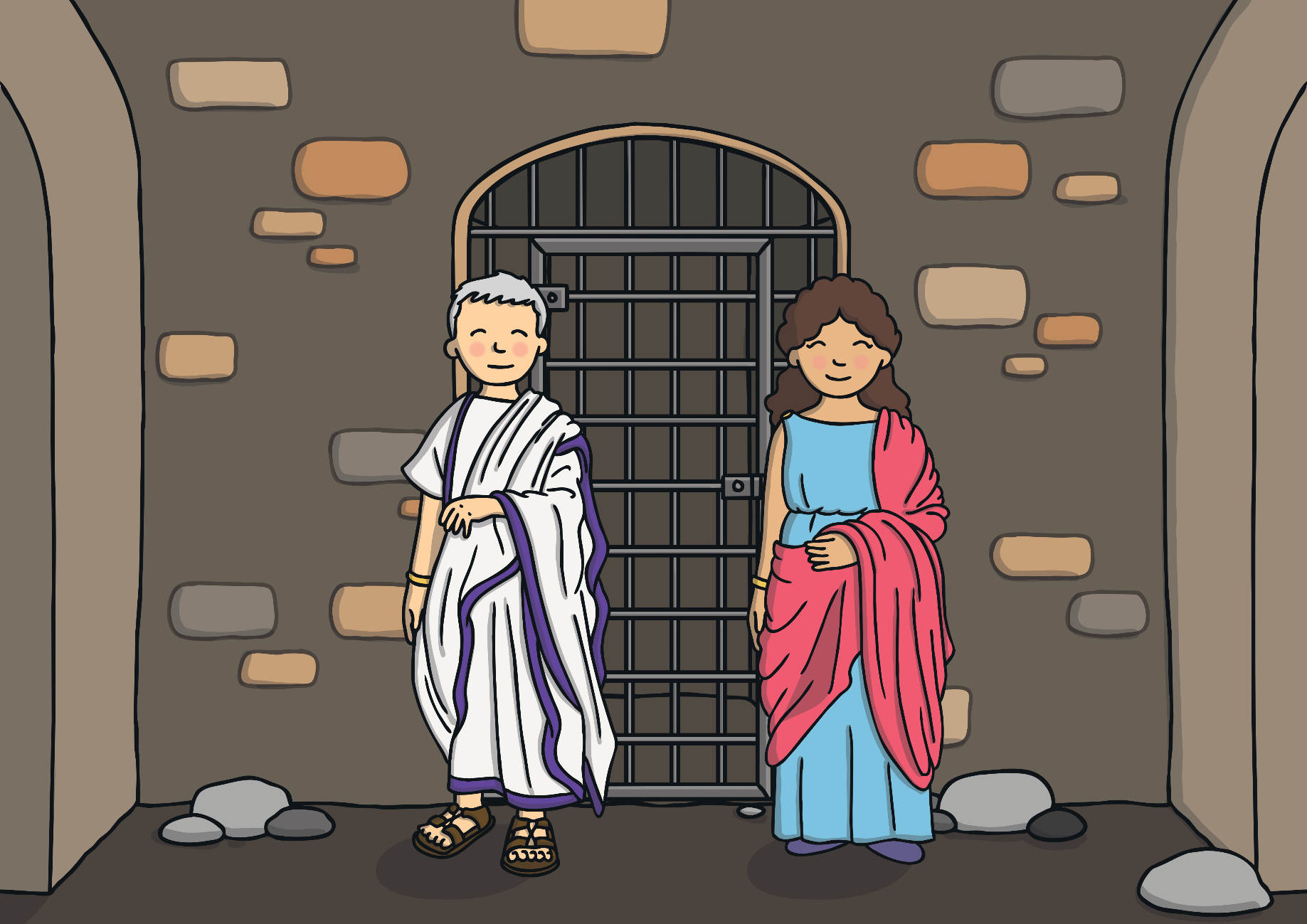 Mówi się, że Walenty pokochał Julię, i dzięki jegomiłości stał się cud – Julia odzyskała wzrok!
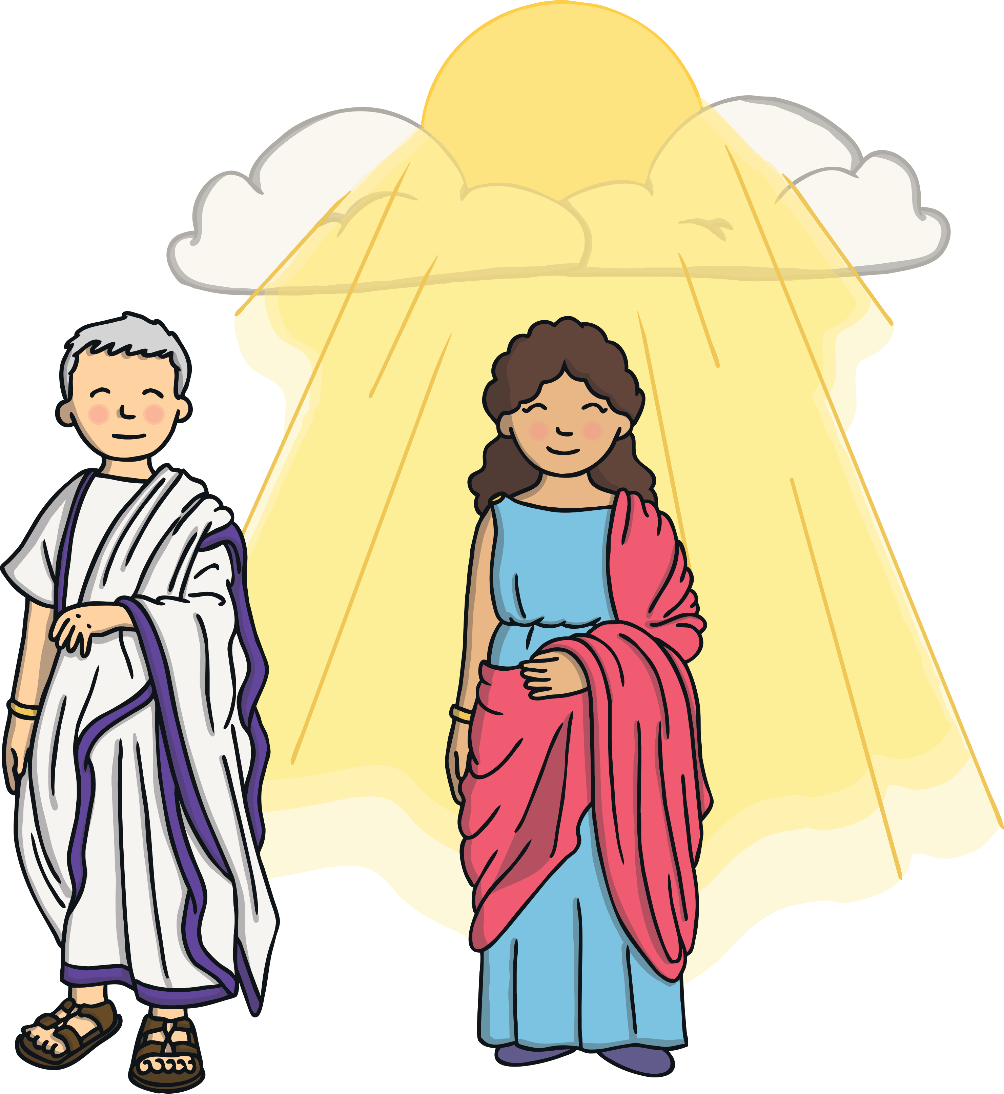 W dniu śmierci Walenty napisał Julii list pożegnalny,który podpisał „od Twojego Walentego”.
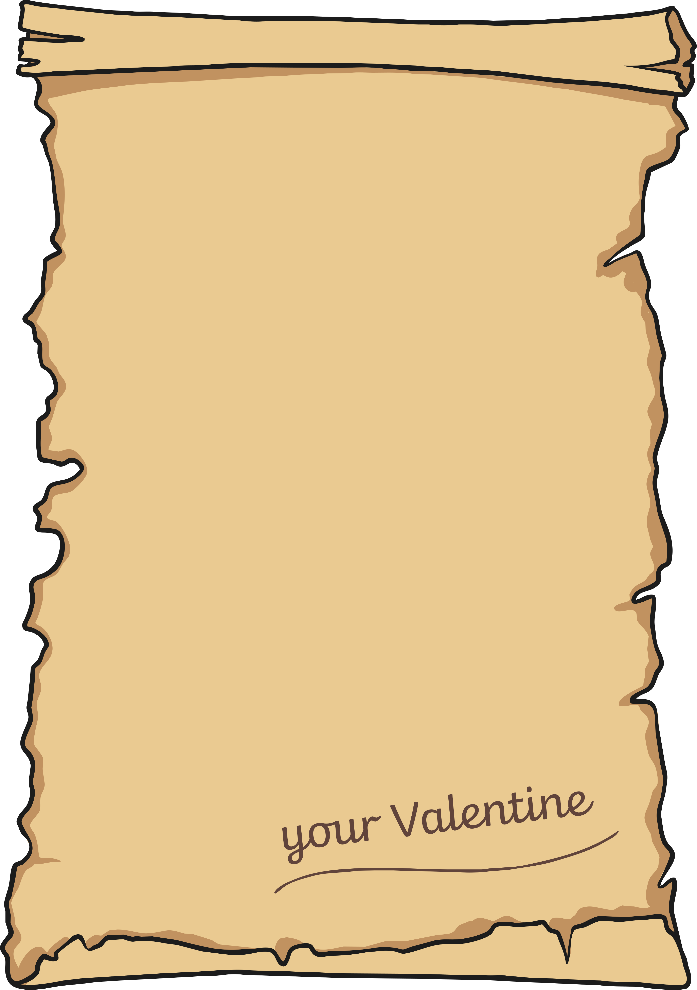 Walenty zmarł 14 lutego.
W dziejszych czasach świętujemy Walentynki okazując miłość naszym bliskim poprzez obdarowywanie ichkartkami, kwiatami i innymi prezentami.
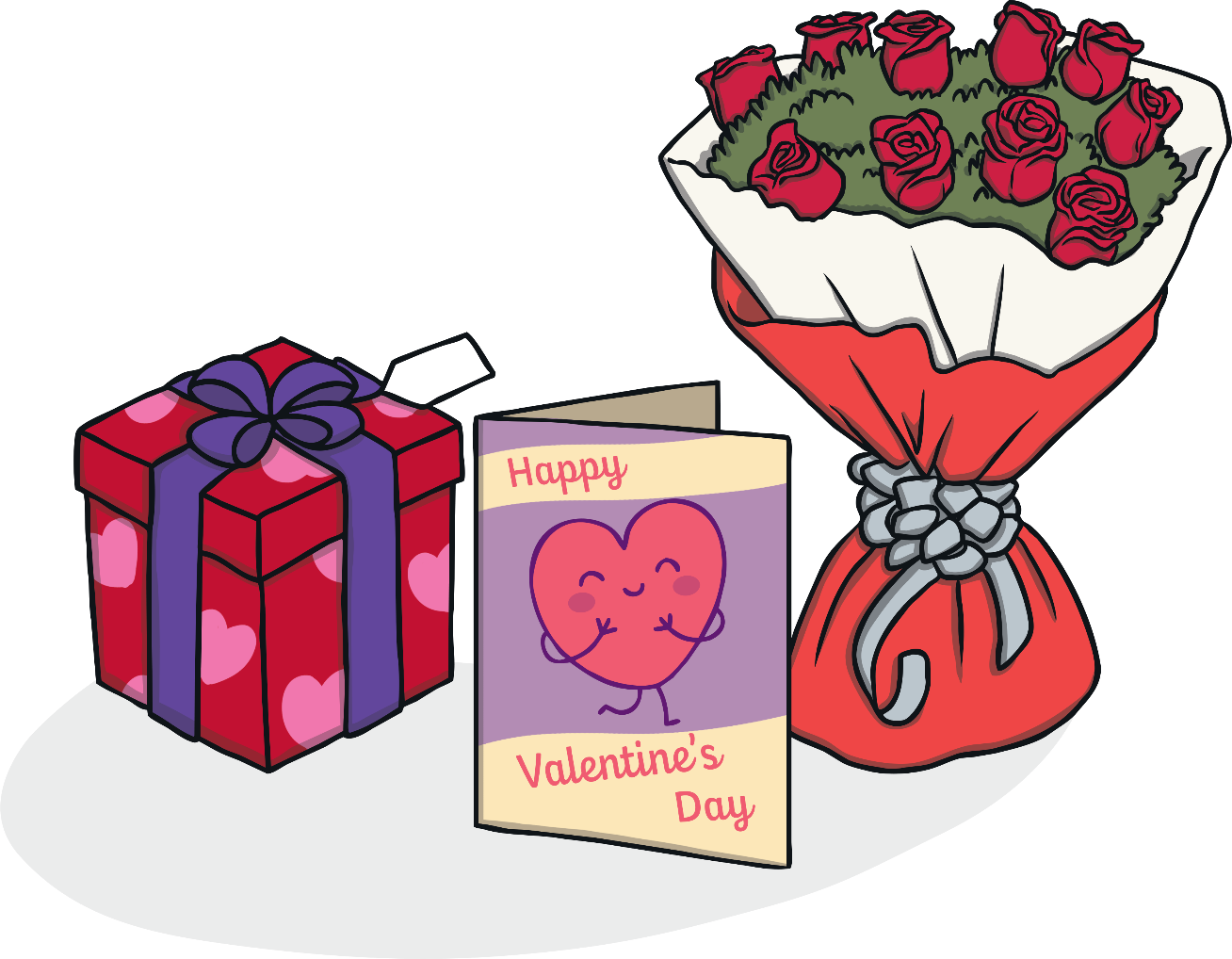 Jak Ty będziesz świętować Walentynki w tym roku?